Metal	Ion	Example of compound
Transition metal ions
All transition metals lose electrons when they react, and so form positive ions.
Some transition metals only make one type of ion, for example:
silver only forms Ag+ ions;
zinc only forms Zn2+ ions.
However, most transition metals can form more than one type of ion. They have variable valency. For example:
Cu+	copper (I) oxide – Cu2O
copper
Cu2+	copper (II) oxide – CuO
Fe2+	iron (II) chloride – FeCl2
iron
Fe3+	iron (III) chloride – FeCl3
Colour and transition metals
Most transition metals form coloured compounds.
For example:
iron (II) compounds are usually green
e.g. iron (II) chloride (FeCl2)
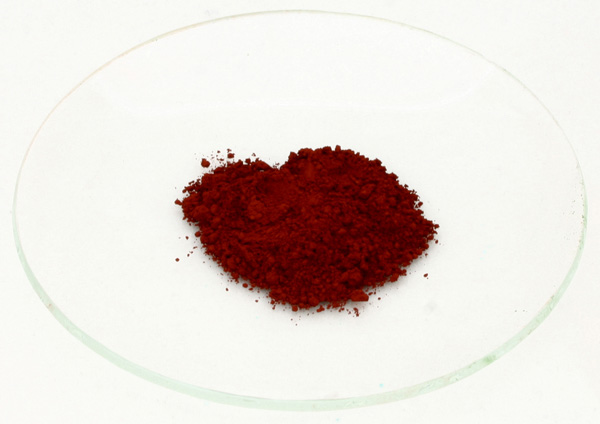 iron (III) compounds are usually orange/brown
e.g. iron (III) oxide (Fe2O3) – when hydrated this is rust
copper (II) compounds are blue
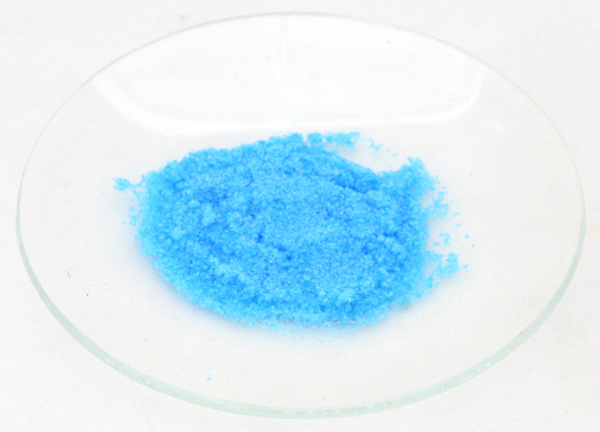 e.g. copper (II) sulfate (CuSO4.H2O) – these can be turned white by heating the crystals to remove the water.
Identifying transition metal ions
The presence of transition metal ions in a solution can be tested by adding sodium hydroxide solution.
If they are present, a metal hydroxide is formed. This is insoluble so it appears as a solid called a precipitate.
Different metal ions produce different coloured precipitates.
For example:
Fe2+ ions produce a grey/green precipitate of Fe(OH)2
Fe3+ ions produce an orange/brown precipitate of Fe(OH)3
Cu2+ ions produce a blue precipitate of Cu(OH)2